Business Advisory Council
Welcome!  
We will begin our meeting in just a    few minutes.
[Speaker Notes: Christine will open with first two slides]
Today’s Agenda
Welcome

Current State of Business Panel 

Business/Partner Emerging Industry Sector Partnerships 

Future Work Discussion & Updates
Current State of Business Panel Participants
David White, Regional Talent Manager, One Columbus
Angie Atwood, FTZ Program Manager at Columbus Regional Airport Authority, and coordinator of REAN (Rickenbacker Employer Assistance Network)
 Kelly Fuller, Director of Workforce Development, Columbus Chamber of Commerce
Opal Brant, Interim Director, Business Solutions, Workforce Development Board of Central Ohio

Facilitated by John Hambrick, 
WBL Coordinator, ESC of Central Ohio
Industry Sector Partnerships
Bring together multiple employers within an industry to collaborate with colleges, schools, labor, workforce agencies, community organizations, and other community stakeholders to align training with the skills needed for that industry to grow and compete. 

The State of Ohio is investing in these partnerships as a strategy to fill in-demand jobs in order to continue to diversify and grow a high quality, dynamic workforce.
Regional Scan
Sector partnerships are already in place
Many more are emerging encouraged by grant dollars
All are looking to better partner with K-12
Opal Brant, Interim Director, Business Solutions, Workforce Development Board of Central Ohio
Developing a Collective Response
What is our mechanism for industry sector partnerships to engage with K-12? 
What is our message/ask for responding to the industry need as well as working towards our identified outcomes? 
How can we collectively and effectively do outreach?
Future Work
Establish regional measurable outcomes we would like to achieve for our students in regards to work-based learning experiences 
Develop regional response, outreach & messaging
Develop regional infrastructure & supports
Developing an Infrastructure
WBL Continuum mapping
Master Scheduling
Human Resources
Pathway Development
Electronic Platform
Utilizing Data
Engagement vs Involvement
Culturally Responsive
Prepare for Covid-19 fall scenarios
Polices and Practices


Family and Community Engagement
Updates on Current Work Groups
Work-based Learning Business Survey
Organizational goals
Priorities
Experiences
Capacity
Ability
Resources
Willingness

What does Work-based Learning look like in the virtual environment
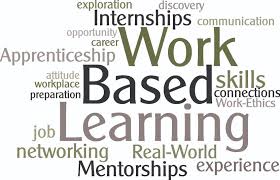 Updates on Current Work Groups
Online platform to house regional WBL experiences
Pilot districts have been established
Accounts and back end technical work has been completed
Experiences are being entered
On hold during Covid 19 shutdown
Compass Points
E=Excitements
What excites you about this process? What’s the upside?
W=Worries
What challenges do you see ahead?
N=Needs
What else do you need to know or find out ?What supports do you need?
S= Stance, Steps, or Suggestions
 What are your next steps?
Contact Information
Christine Galvin
Director of College and Career Success
Christine.Galvin@escco.org

John Hambrick
Work-based Learning Coordinator
John.Hambrick@escco.org